2. Embedding Other Agendas:
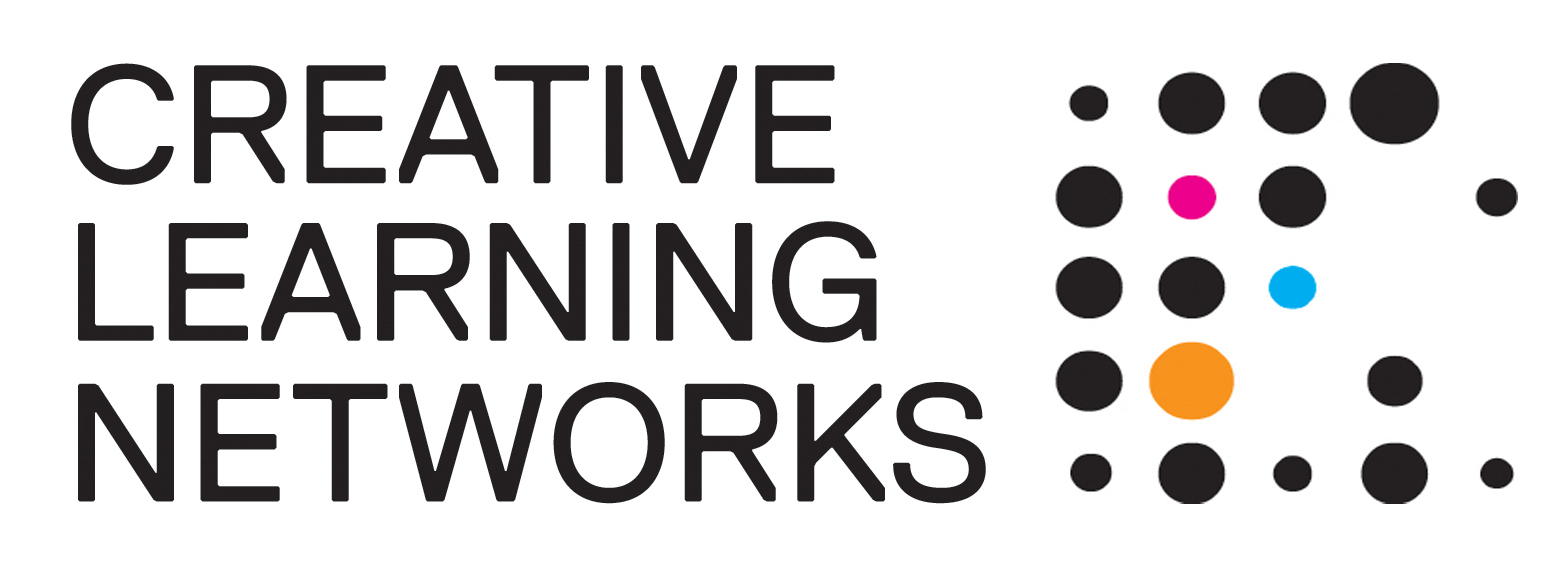 Pass to another team and ask them to share an overarching aim from their own work:
Reframe your Dream Project: Adapt the summary of your Dream Project to ensure that the aim above is EXPLICIT.
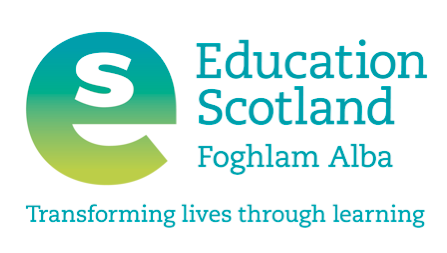 3. What and How:
Based upon your Imagine If… themes, summarise your Dream Project:
Instead of providing people with answers, how do we provide them with ideas? – Ollie Bray, Lego Foundation
What will be the evidence of impact?:
1. Imagine If… :
5 Hows: What are the top five actions and activities that will be needed to deliver the Dream Project
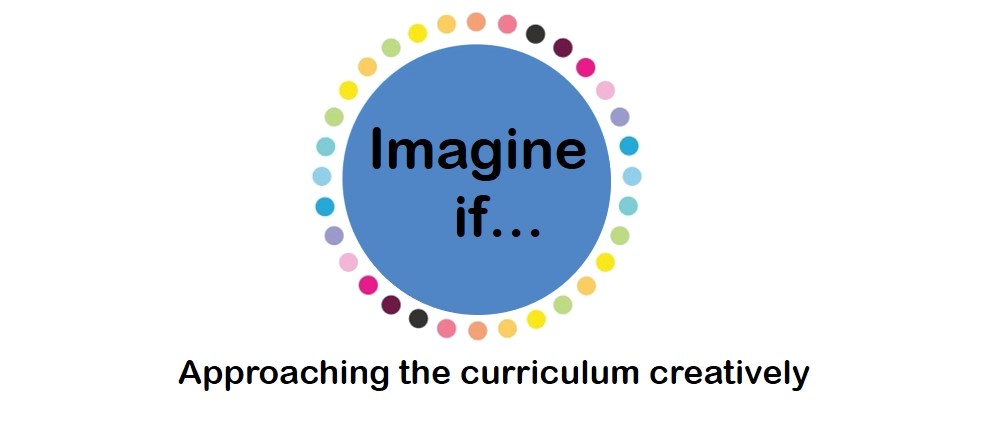 4. Who:
Participants
Staff
Partners